Spoedcurus Zorghotel Coronacrisis
GHOR/GGD
Noord- en Oost-Gelderland

i.s.m.
Docenten verpleegkunde
Hogeschool Saxion
Enschede
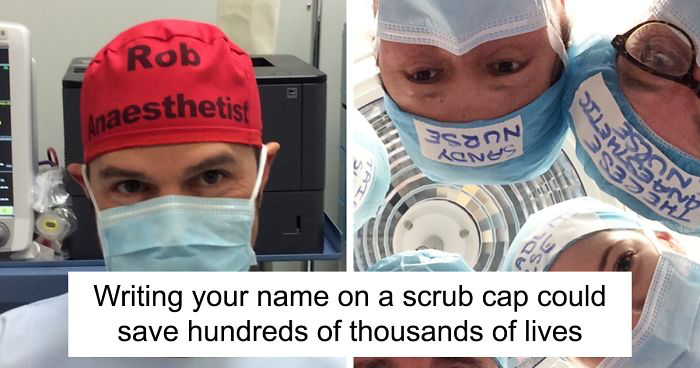 https://www.boredpanda.com/doctors-write-names-profession-scrub-cap-rob-hackett/?utm_source=google&utm_medium=organic&utm_campaign=organic
28 en 29 maart 2020
Even voorstellen
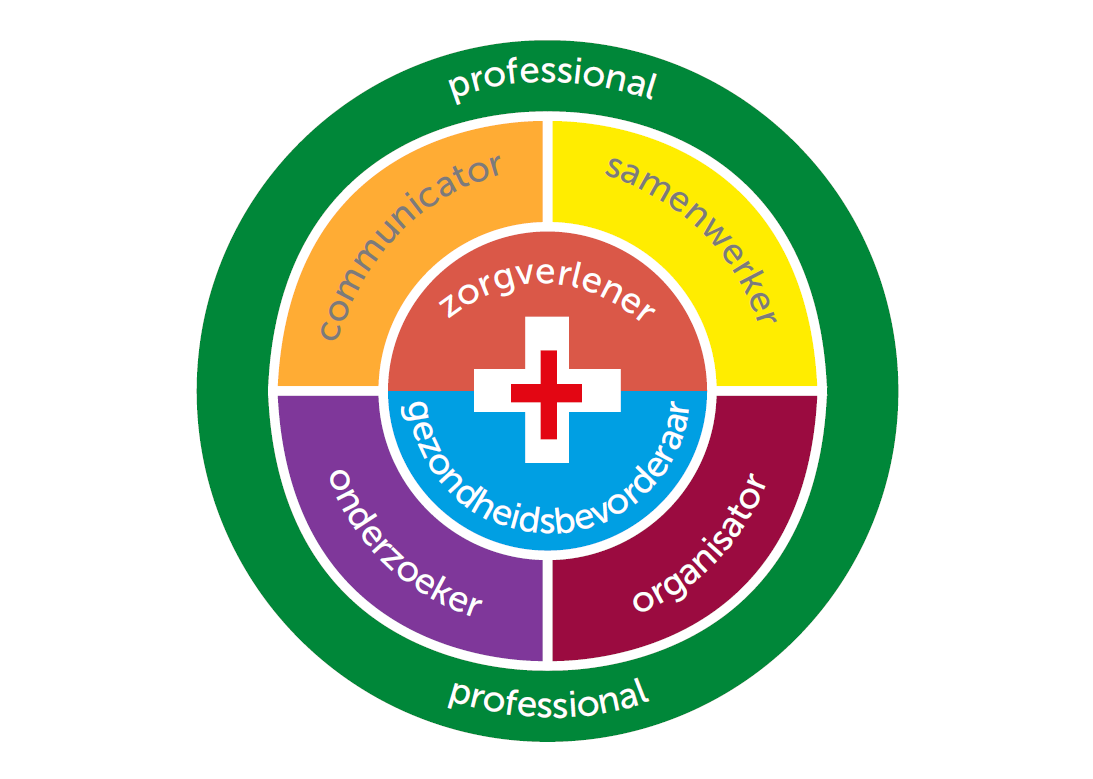 Docenten verpleegkunde:
Henk Jan Hondelink
Resi Olde Olthof
Janneke Kuiper-Kaak
Marion Blokzijl
Cherreny Gokoelsing
https://onderwijsengezondheidszorg.nl/jaargangen/2016/5/hoeintegreertdehbo-vvansaxionzelfmanagementinonderwijsentoetsing.html
Doelstellingen
Na deze bijeenkomst
Kun je benoemen voor welke doelgroep je ingezet gaat worden
Kun je belangrijke aspecten noemen rondom eigen veiligheid en hygiëne
Kun je belangrijke aspecten van basiszorg benoemen en uitvoeren
Inhoud
Doelgroep: ouderen
Veiligheid en hygiëne
Basiszorg
Transfers
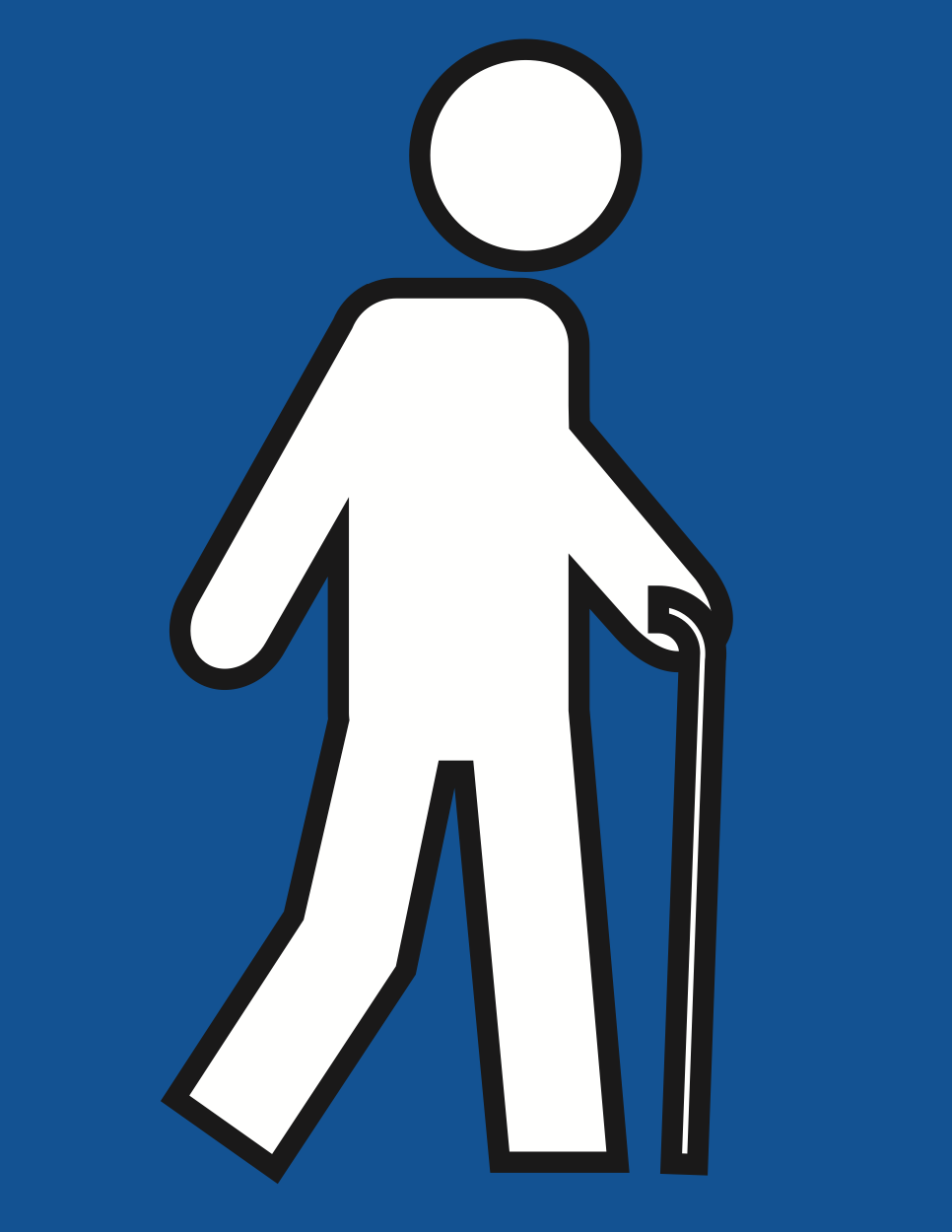 1. Doelgroep ouderen
https://www.vmszorg.nl/wp-content/uploads/2017/11/web_2009.0104_praktijkgids_kwetsbare_ouderen.pdf
Doelgroep ouderen
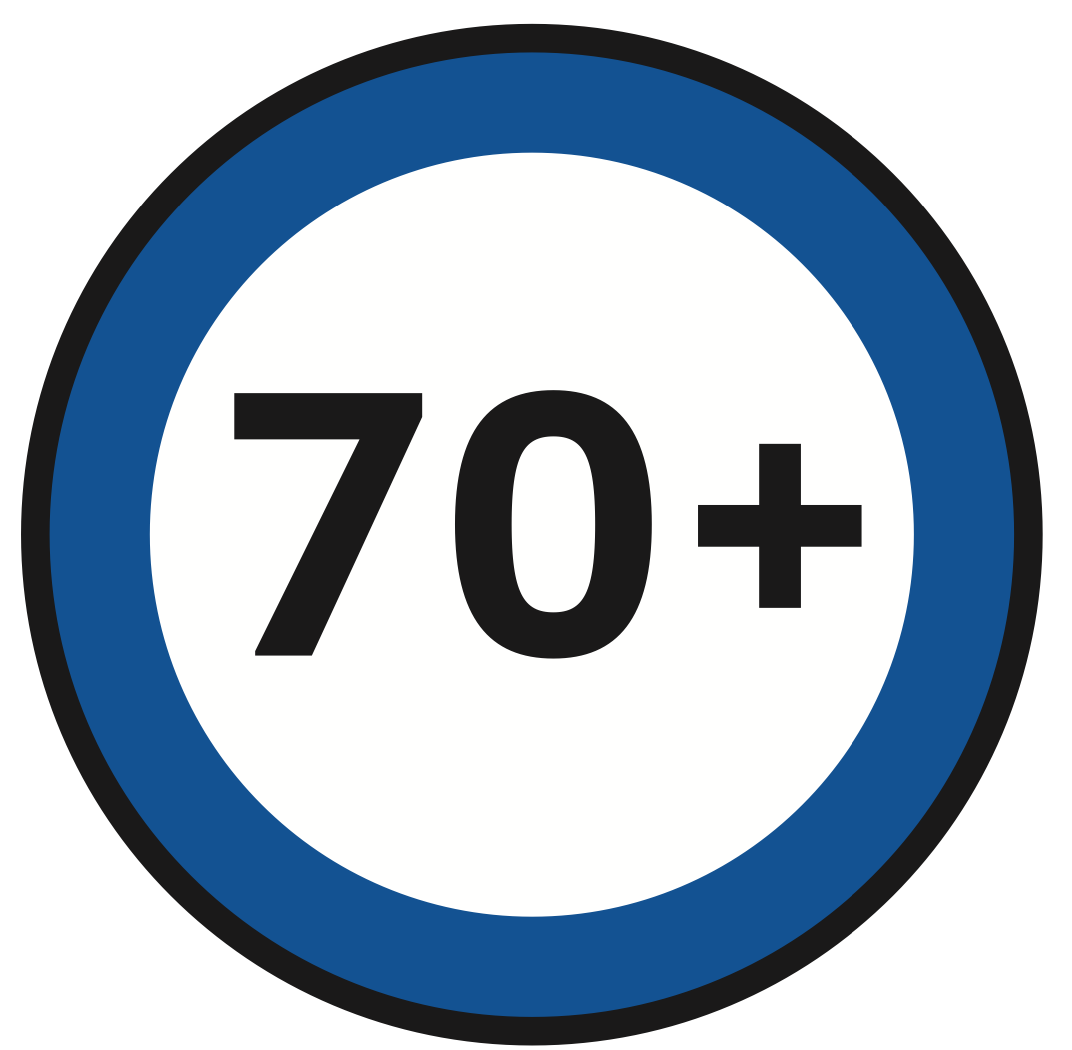 Te goed voor ziekenhuis
Wegvallen van mantelzorg/thuiszorg 
Tussenstation tussen ziekenhuis en thuis
Palliatief: niet naar ziekenhuis willen
https://www.vmszorg.nl/wp-content/uploads/2017/11/web_2009.0104_praktijkgids_kwetsbare_ouderen.pdf
[Speaker Notes: ouderen die niet ziek genoeg zijn voor het ziekenhuis maar ook niet thuis kunnen verblijven
ouderen waarvan zorg thuis niet meer gaat vanwege het wegvallen van mantelzorg/thuiszorg 
ouderen die ontslagen worden uit het ziekenhuis maar nog niet naar huis kunnen
ouderen die ziek zijn maar niet in het ziekenhuis verzorgt willen worden (palliatief)]
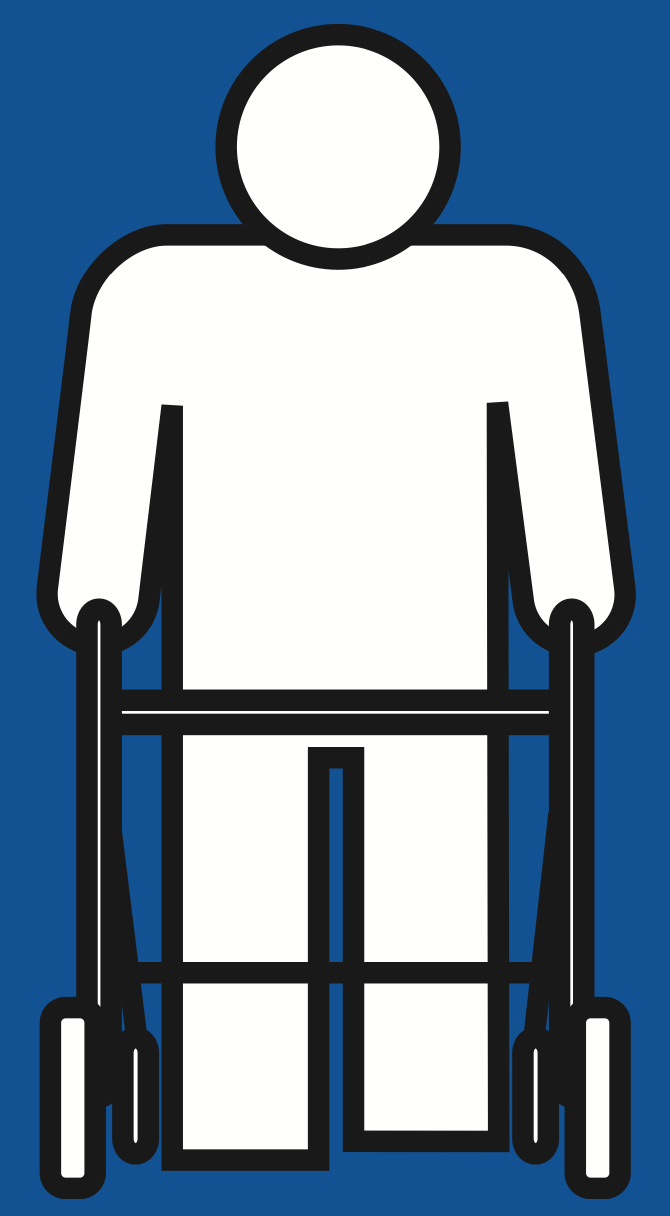 Ouderen
Kwetsbaar: verhoogde kans op complicaties
Meerdere aandoeningen
Medicijnen
ADL-afhankelijk
https://www.vmszorg.nl/wp-content/uploads/2017/11/web_2009.0104_praktijkgids_kwetsbare_ouderen.pdf
[Speaker Notes: Kwetsbaar:
Verhoogde kans op complicaties: infectie, ondervoeding, delirium of vallen.
Ouderdomskwalen: minder mobiel, dementie, incontinentie, gehoorproblemen of slecht zien
Meerdere aandoeningen:
Behalve COVID-19 (corona) ook mogelijk hart- of longpatiënt (COPD), diabetes, etc
Waarvoor medicijnen (veiligheid, fouten)
Ook andere symptomen
ADL-afhankelijk:
Hulp nodig bij eten, drinken, staan/lopen, toilet, wassen en aankleden
Toegenomen afhankelijkheid door corona]
2. Veiligheid en hygiëne
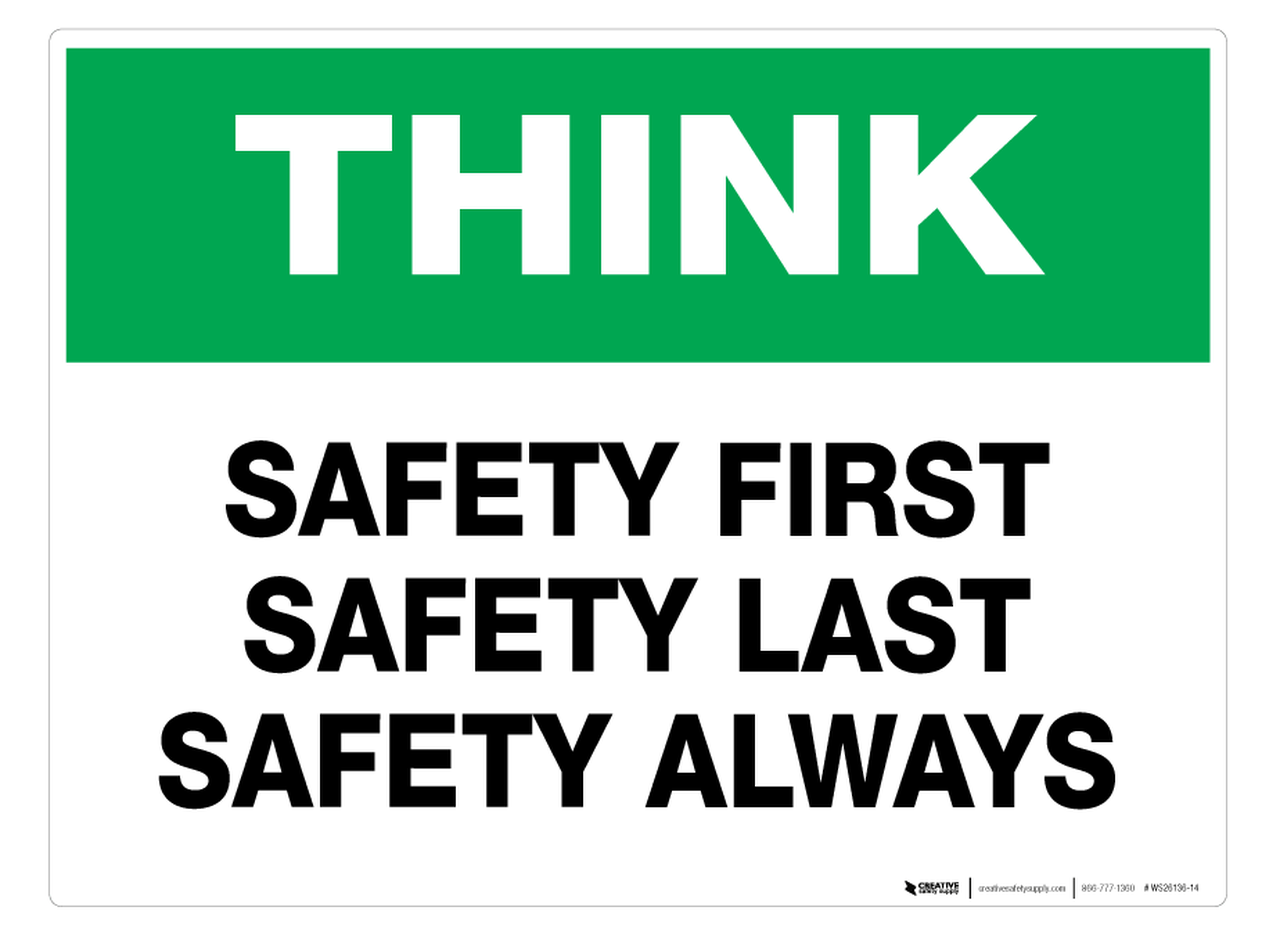 https://www.creativesafetysupply.com/think-safety-first-safety-last-safety-always-wall-sign/
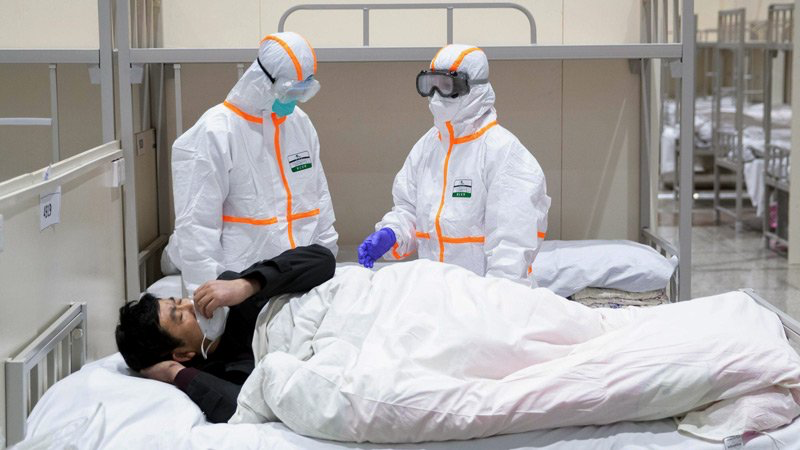 Veiligheid
Omgeving:
Zuurstof
Struikelen, vallen
Wat is schoon en wat is vies?
Patiënt:
Lichaamsvloeistoffen: bloed, sputum (incl druppels hoesten), urine, ontlasting, braaksel
Agressie en verwardheid (incl. omstanders)
Zorgverlener:
Persoonlijke hygiene
Masker, jas/schort, handschoenen, spatbril
Eten, drinken, toilet
Handen wassen en desinfectie
Hoesten
Vermoeidheid, concentratie
https://www.medscape.com/viewarticle/925381
[Speaker Notes: Persoonlijke hygiene: zie https://www.zorgvoorbeter.nl/zorgvoorbeter/media/documents/thema/hygiene/persoonlijke-hygiene-beeld.pdf]
Handhygiëne
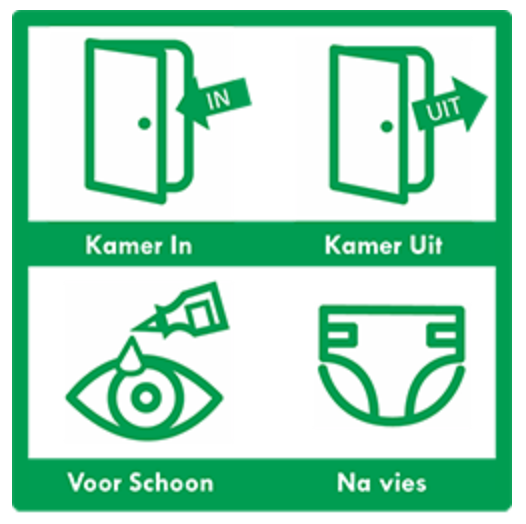 Maak er direct een gewoonte van!
Ouderen zijn kwetsbaar & Corona
Kruisinfectie: overbrengen van micro organismen
Wanneer handhygiëne:
Kamer in: Nadat je de kamer inloopt
Kamer uit: Voordat je de kamer uitloopt
Voor schoon: voor een schone handeling
Na vies: Na een vieze handeling
https://www.free-learning.nl/modules/handhygiene/index.html
[Speaker Notes: Gratis elearning handhygiëne (30. minuten): https://www.free-learning.nl/modules/handhygiene/start.html

Er zijn twee manieren van handhygiene: 
wassen met water en zeep of 
het gebruik van handalcohol]
Handhygiëne
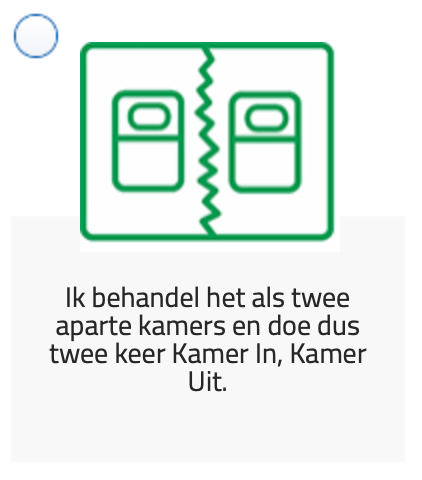 Delen mensen dezelfde ruimte dan beschouw iedere patiënt als iemand in een eigen kamer!
Als je handschoenen uittrekt ook handhygiene toepassen
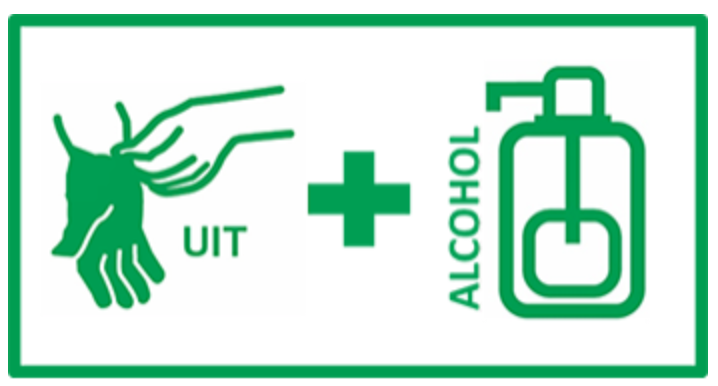 https://www.free-learning.nl/modules/handhygiene/index.html
Handhygiëne
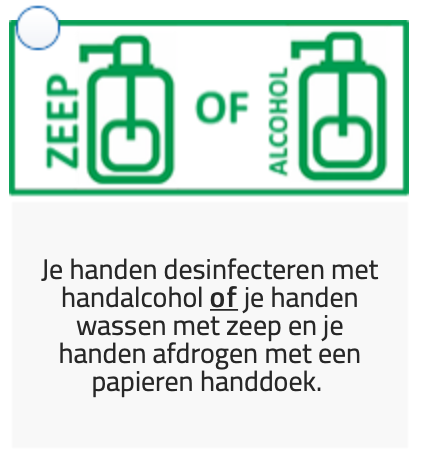 2 opties:
Handen wassen
Handen insmeren met handalcohol

Bij voorkeur altijd handen wassen met water en zeep. Eventueel aangevuld met handalcohol. 

Handalcohol alléén is niet altijd voldoende. Was je handen:
Als je handen zichtbaar vies zijn of plakkerig voelen
Nadat je in aanraking bent geweest met ontlasting (van zorgvrager of jezelf) of bij andere zichtbare verontreiniging.
https://www.free-learning.nl/modules/handhygiene/index.html
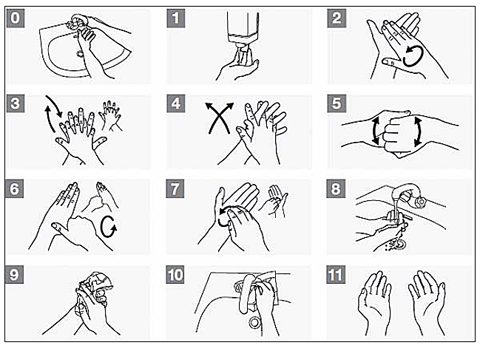 Handhygiëne
https://www.zorgvoorbeter.nl/hygiene/handhygiene
[Speaker Notes: FILMPJE ONDER HET PLAATJE

De manier is het zelfde bij water en zeep als bij handalcohol:

Handen wassen heeft alleen zin als je het op de juiste manier doet:
Gebruik schone materialen: vloeibare zeep (geen stuk zeep) en een wegwerphanddoekje of een stukje keukenpapier.

Raak de kraan niet aan met je handen als je je handen gewassen hebt: gebruik bij een elleboogkraan je elleboog en bij een gewone kraan het wegwerphanddoekje om de kraan dicht te draaien.

Neem voldoende zeep.

Neem de tijd: was je handen minimaal 10 seconden.

Doe het op de juiste manier (zie afbeelding) en vergeet vingertoppen, duimen, ruimte tussen je vingers en je polsen niet.

Spoel je handen af met flink stromend water.

Droog ze goed af. Deppend met een wegwerp handdoek of papieren doekje. 
--------------------

Neem voldoende handalcohol: breng minimaal 3 ml aan op je droge handen.

Neem de tijd: wrijf je handen tot ze droog zijn.

Doe het op de juiste manier (zie afbeelding bij Handen wassen) en vergeet vingertoppen, duimen, ruimte tussen je vingers en je polsen niet.

Er zijn een paar situaties waarin handalcohol niet gebruikt kan worden:

Als je handen zichtbaar verontreinigd zijn of plakkerig aanvoelen.
Bij Clostridium difficile (bacterie die in de darm voorkomt). Dit micro-organisme is ongevoelig voor alcohol.]
Aan- en uittrekken van beschermende kleding
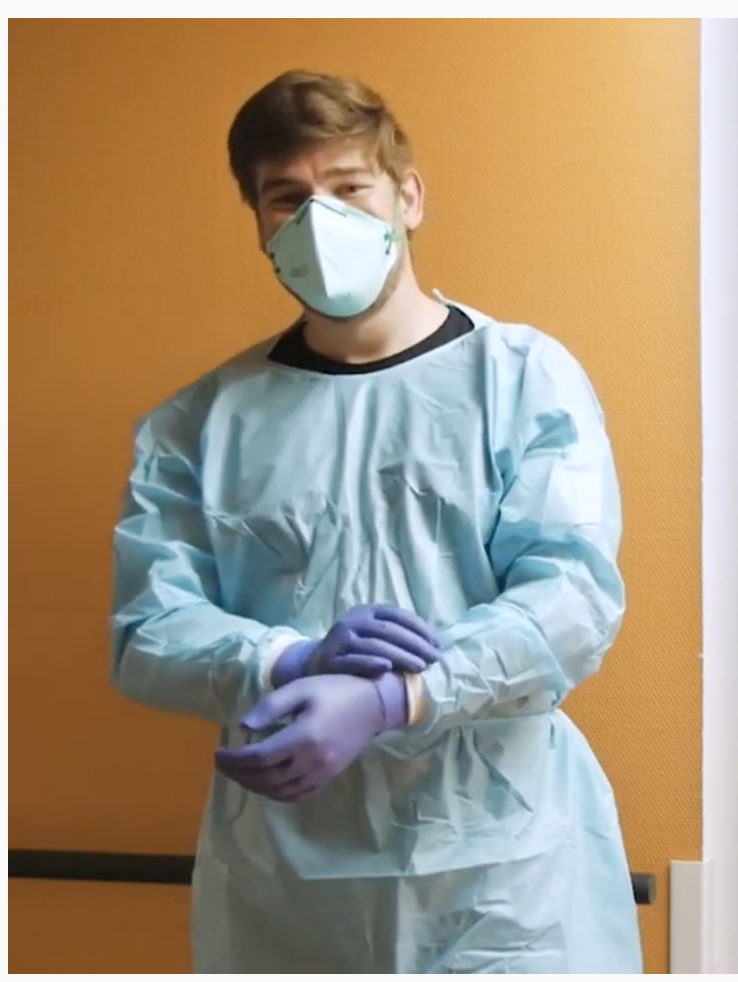 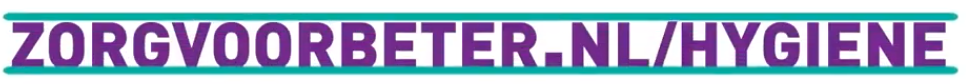 [Speaker Notes: Link onder afbeelding naar instructiefilpmje
Link: https://www.youtube.com/watch?v=C-UsVQOIRQk&feature=youtu.be
NB

Volg instellingsprotocol op.

Aandachtspunten bij gebruik handschoenen:
- Maak tijdens het dragen van handschoenen geen contact met het eigen gezicht, mondneusmakers en de omgeving (pennen, deurknoppen, telefoon, apparatuur, toetsenborden, enzovoort).
- Werk zo veel mogelijk van ‘schoon’ naar ‘vuil’. Als tijdens de zorg een handeling moet worden uitgevoerd die schoner is dan de voorgaande, moeten de handschoenen worden vervangen. Bijvoorbeeld het wassen van een cliënt na het vervangen van een stomazakje.
- Pas handhygiëne toe na het uittrekken van de handschoenen, ook bij het verwisselen van handschoenen. Bij het uittrekken van de handschoenen kunnen de handen namelijk besmet raken.]
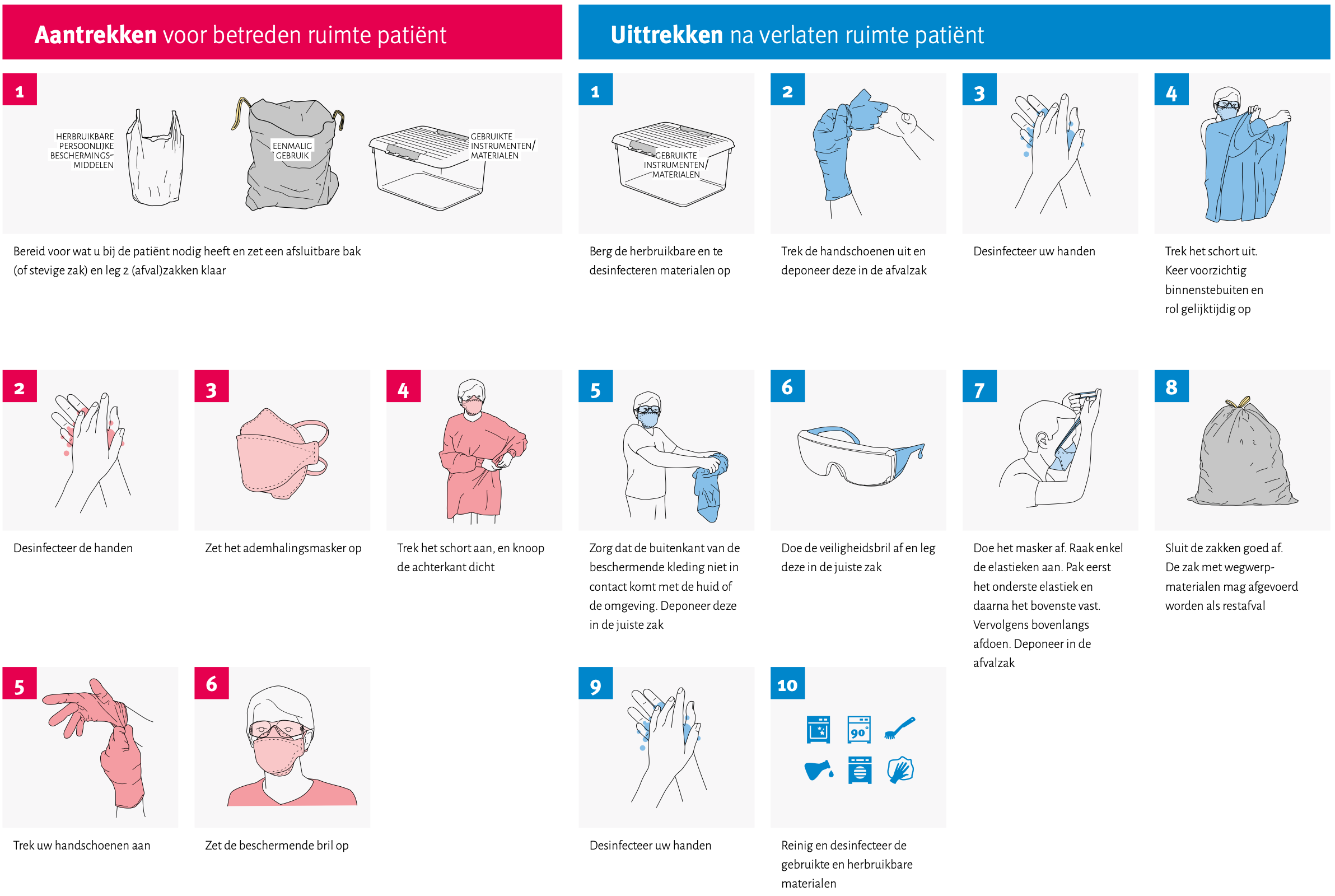 https://www.nhg.org/sites/default/files/content/nhg_org/uploads/20200312_nhg_praktijkkaart_aan-_en_uittrekken_van_persoonlijke_beschermingsmiddelen.pdf
Vragen?
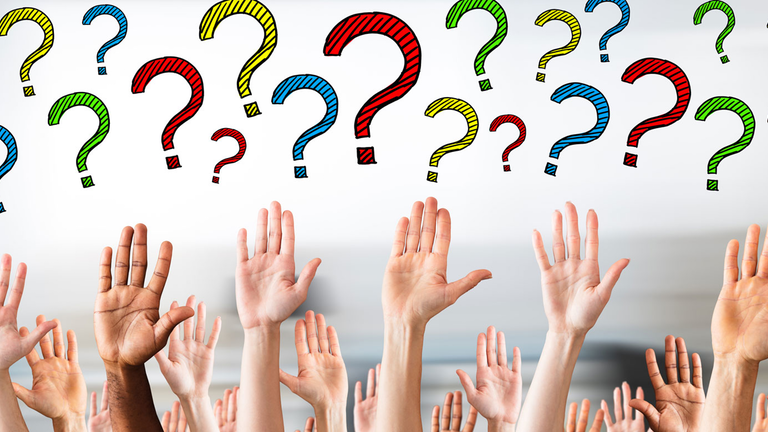 https://www.machinedesign.com/community/article/21836908/what-questions-should-you-ask-during-the-product-lifecycle
3. Basiszorg
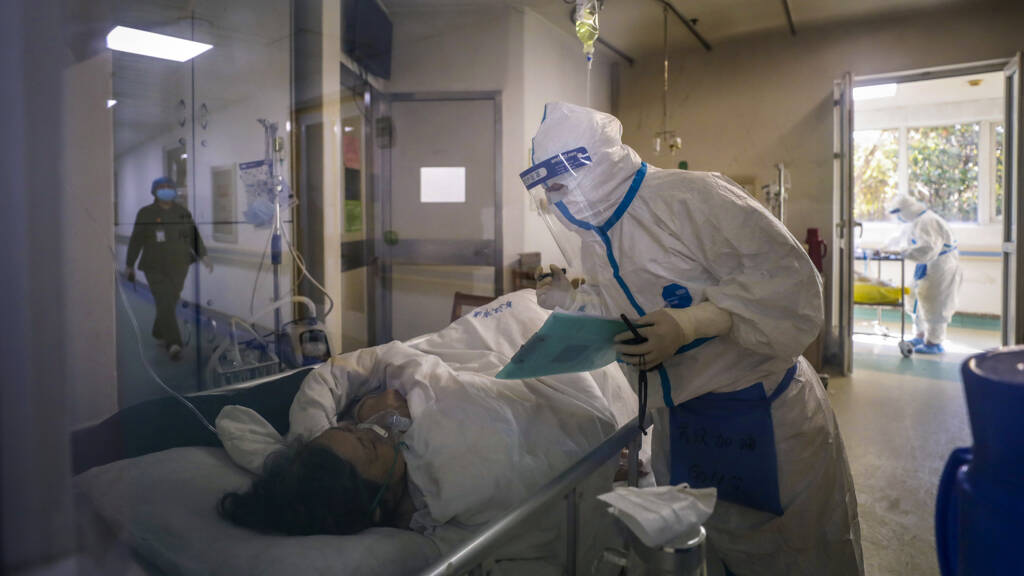 https://nos.nl/nieuwsuur/artikel/2325516-huisartsen-willen-meer-middelen-om-corona-uitbraak-aan-te-kunnen.html
Basiszorg (ADL)
Vaardigheden die je nodig hebt om algemene dagelijkse levensverrichtingen uit te voeren, zoals:
Eten en drinken,
Wassen
Aan- en uitkleden
Algemene uitgangspunten
Waarborg privacy
Schaamtegevoelens
Stimuleer dat patiënt zichzelf verzorgt
Mogelijkheden, wensen, gewoonten
Sluit aan bij tempo cliënt
Observeer en signaleer veranderingen
Gebits- en haarverzorging, scheren + overige uiterlijke verzorging
ZorgPad (2016)
[Speaker Notes: Waarborg privacy van de cliënt
Toon begrip voor eventuele schaamtegevoelens
Laat cliënt zoveel mogelijk zelf doen, met of zonder hulpmiddelen
Houdt rekening met mogelijkheden (kan per dag verschillen), (culturele) wensen en gewoonten van de cliënt en naasten
Pas je tempo aan; sluit aan bij tempo cliënt
Observeer en signaleer veranderingen in gedrag en gezondheid van cliënt en zoek hulp wanneer je maar enigszins twijfelt 
Denk ook aan gebits- en haarverzorging, scheren + overige uiterlijke verzorging]
Acties bij persoonlijke verzorging
ZorgPad (2016)
[Speaker Notes: Maak zonodig gebruik van de werkinstructies over basiszorg van Vilans.
Zie https://www.vilanskickprotocollen.nl/Portaal/Tijdelijk_Openbaar_Portaal_Vilans/Zoeken/?Query=basiszorg]
Aan- en uitkleden
Maak z.n. gebruik van hulpmiddelen (bv schoenlepel)
Kleding moet makkelijk aan-en uit te trekken zijn en moet comfortabel zitten
Kleding moet vocht op kunnen nemen bij koorts en/of hevig transpireren
Kleiding moet makkelijk te wassen zijn
Extra aandacht voor schoeisel; stroeve zolen i.v.m. veiligheid/valgevaar
ZorgPad (2016)
[Speaker Notes: Maak z.n. gebruik van hulpmiddelen (b.v. aankleedstokje, knopenhaakje, panty/kousenaantrekker)
(zie voor uitleg over het gebruik van hulpmiddelen: https://www.hulpmiddelenwijzer.nl/hulpmiddelen/kousaantrekkers)
Kleding moet makkelijk aan-en uit te trekken zijn en moet comfortabel zitten
Kleding moet vocht op kunnen nemen bij koorts en/of hevig transpireren
Kleiding moet makkelijk te wassen zijn
Extra aandacht voor schoeisel; stroeve zolen i.v.m. veiligheid/valgevaar]
Uit- en aankleden op een bed of stoel
Voorbereiding:
Kleding klaarleggen (juiste volgorde)
Uitleggen wat je doet of gaat doen
Op de stoel: let op houding (rechtop zitten)
Let op eigen houding (rug, tillen, bukken, etc.)
Gebruik hulpmiddelen
ZorgPad (2016)
[Speaker Notes: Leg kleren van te voren klaar in juiste volgorde
Vertel cliënt voortdurend wat je doet of gaat doen
Bij aan- en uitkleden op een stoel; laat cliënt goed rechtop zitten
Let bij alles wat je doet goed op je eigen rug! Til met techniek en gezond verstand
Gebruik hulpmiddel (hulpkous/ Easy Slide/Doff N’Donner) bij aantrekken steunkousen]
(Verzorgend) wassen of baden/douchen (1/2)
Gebruik handschoenen
Doucheruimte vrij en gereed? Check voor uitkleden.
Privacy en veiligheid waarborgen!
Laat cliënt zoveel mogelijk zelf doen 
Het dagelijkse wassen: 
het gezicht en de borst, 
rug, armen, 
buik, 
benen 
stuit.
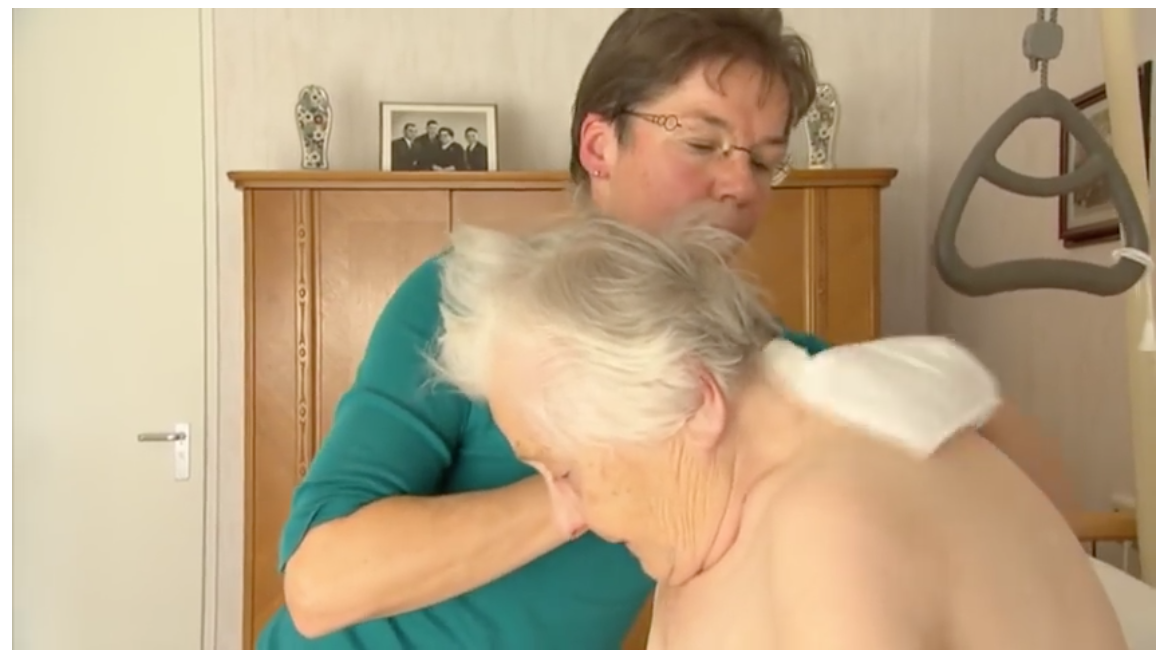 Filmpje
https://www.zorgvoorbeter.nl/verzorgend-wassen/wat-is-verzorgend-wassen
ZorgPad (2016)
[Speaker Notes: Onder afbeelding en “Filmpje”  link naar filmpje 10min over wassen met disposable washandjes (droge washandjes)
Link: https://www.zorgvoorbeter.nl/verzorgend-wassen/wat-is-verzorgend-wassen]
(Verzorgend) wassen of baden/douchen (2/2)
Bij het wassen van een zorgvrager ga je uit van:
was van schoon naar vuil
was van boven naar beneden
was van ver van je af naar jezelf toe
Tip bij wasbeurt op bed: eerst voorkant, dan achterkant
Observeer de huid: let op krabeffecten, smetten, vochtophoping, blauwe plekken en drukplekken.
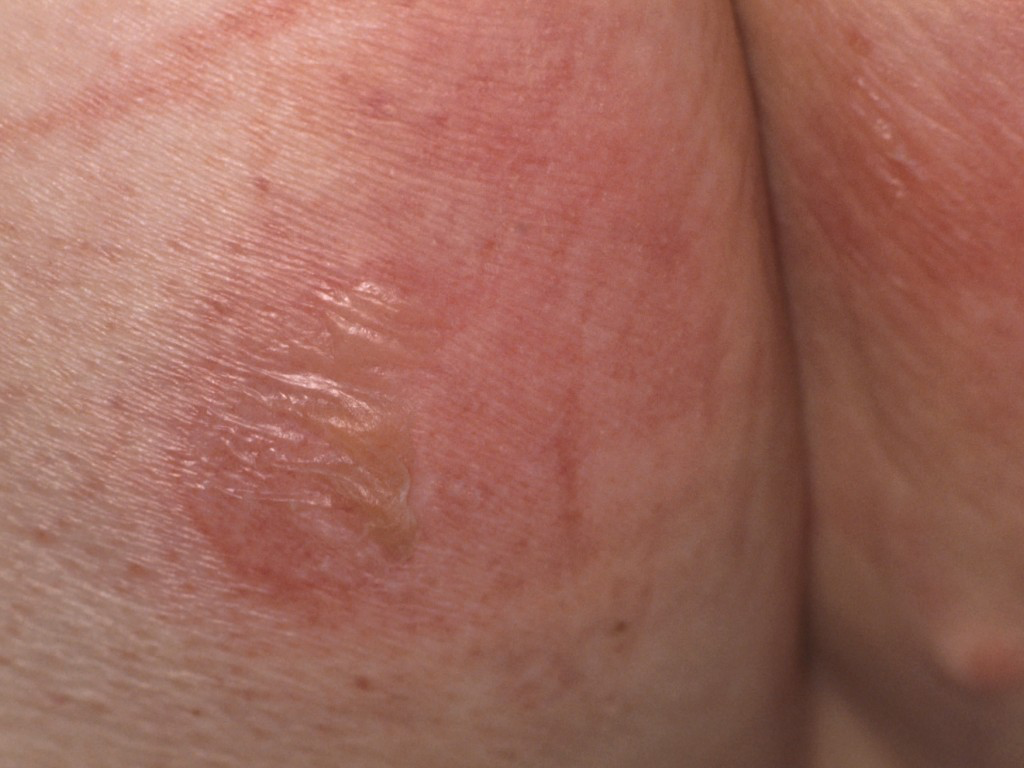 https://coneccare.com/doorliggen/
(Verzorgend) wassen intieme delen
Wassen stuit en geslachtsorganen:
Was de bilnaad van voor naar achteren (van de geslachtsorganen af)
Let op schaamte: dek geslachtsorganen tijdens wassen af met handdoek
ZorgPad (2016)
Eten en drinken
Functie van voeding:
Voeding zorgt voor de opbouw en het herstel van het lichaam, levert energie en regelt alle lichaamsprocessen.

Vocht heeft verschillende functies in het lichaam:
Het is een bouwstof.
Het is een oplosmiddel en transportmiddel.
Het reguleert de warmte van het lichaam.
ZorgPad (2016)
Aandachtspunten bij eten en drinken (1/2)
Bij de zorg voor voeding en vocht werk je methodisch: 
(Hand-)Hygiëne en schoon werken (servet)
Schat in: hulp en wensen
Vertel wat je gaat doen (geduld)
Comfortabele houding (bed, stoel, aan tafel)
Observeer: misselijkheid, braken, diarree etc.
Zn. Noteren wat de patiënt eet/drinkt (vochtbalans)
Houdt rekening met voedings- en dieetvoorschriften
ZorgPad (2016)
[Speaker Notes: Let op: clienten met ernstige COPD hebben vaak extra voedingsstoffen nodig. Ze verbruiken veel extra energie doordat ze moeite hebben met ademhalen.]
Aandachtspunten bij eten en drinken (2/2)
Hulpmiddelen (rietjes, antislipmat, tuitbeker, apart bestek)
Bied kleine hapjes/slokjes aan en wacht rustig tot eten/drinken is doorgeslikt
Let op verslikken!
Biedt cliënt mogelijkheid  na afloop handen te wassen en tanden te poetsen
Help cliënt daarna in comfortabele houding (bed, stoel, aan tafel)
Vraag naar wensen en ervaring maaltijd
ZorgPad (2016)
Vochtbalans
Vochtintake: normaal 2,5 liter vocht per dag in. 
Ouderen wordt aangeraden 1,7 liter vocht per dag te drinken.
Dit vocht wordt geleverd door:
Vast voedsel (600-900 ml) 
Vloeistoffen (± 1500 ml). 
Let op uitdroging: huidturgor (spanning van de huid) , weinig en donkere urine en obstipatie
Indien afspraak: noteer alle vochtintake op vochtbalanslijst
ZorgPad (2016)
Vragen?
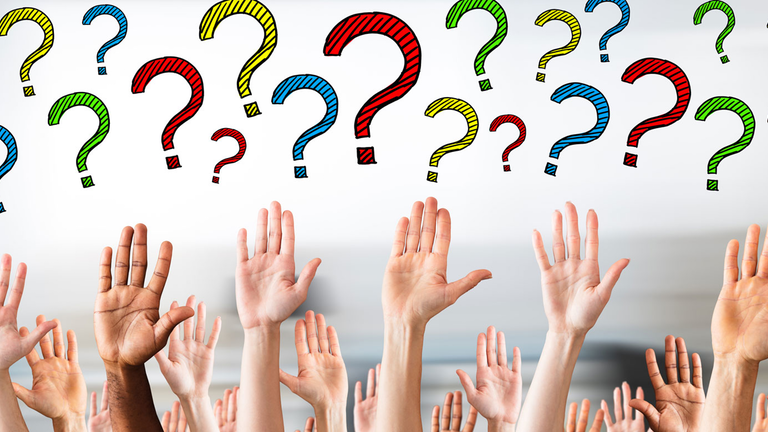 https://www.machinedesign.com/community/article/21836908/what-questions-should-you-ask-during-the-product-lifecycle
4. Transfers
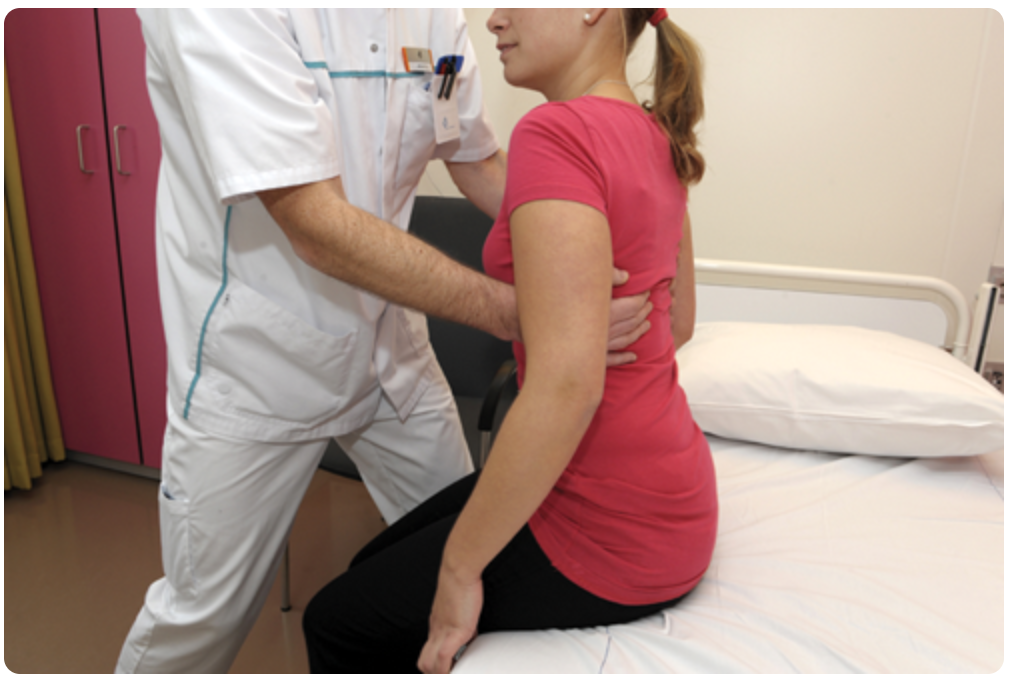 https://app.expertcollege.com/Expert/Studytexts.aspx
Bewegen
Bewegingsoefeningen
Wisselen van houding: liggen, draaien, zitten, staan
Zitten voor eten en drinken: voorkomt verslikken
Zitten (bed of stoel): beter voor ademhaling en hoesten
[Speaker Notes: Bewegingsoefeningen: stimuleert bloedsomloop, ademhaling en spieren
Wisseling van houding: voorkomt doorligplekken en stimuleert ademhaling]
Transfers
Bedenk hoe je zelf gaat staan, zitten en liggen
Niet tillen, pas op met bukken, gebogen rug, etc.! 
Vraag hulp
Vraag naar comfort bij patiënt
Voorkom rugklachten: romp recht
Let op omgeving: valrisico
Werkhoogte
Handhygiëne voor en na
[Speaker Notes: Zitten, liggen en gaan staan: bewegingsapparaat
Ipv tillen: probeer te duwen of te trekken]
Zelfstandig
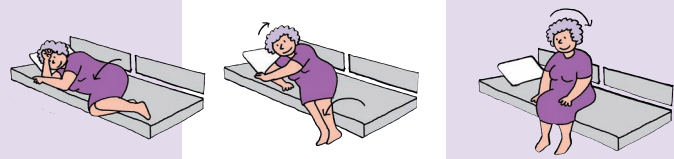 https://www.goedgebruik.nl/doc/gebrboekje/GebrBoekje2012_1.6.1..pdf
Met hulp
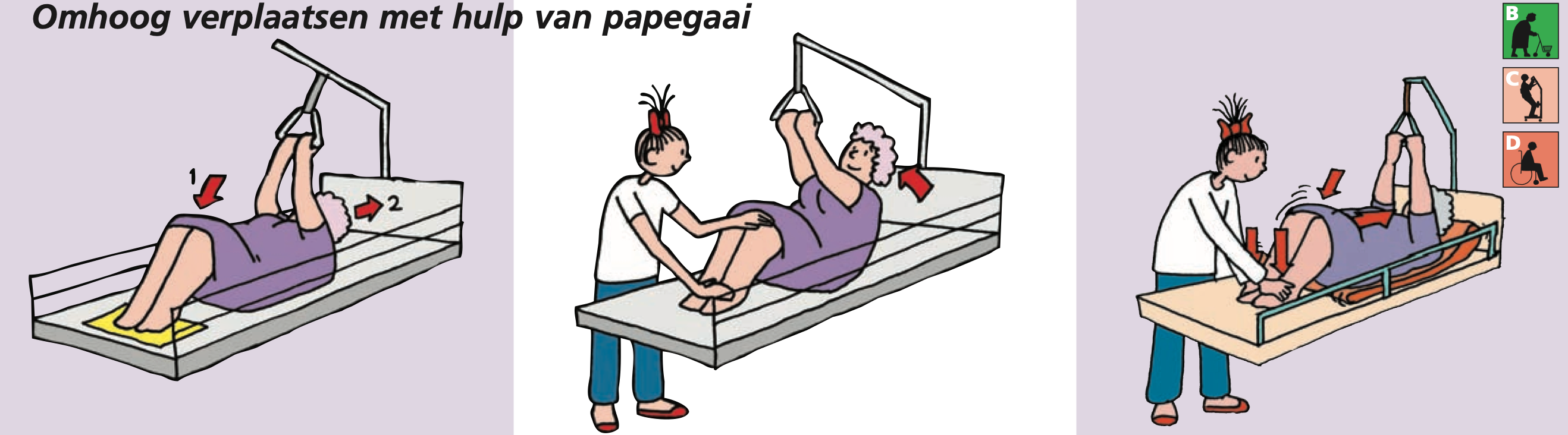 https://www.goedgebruik.nl/doc/gebrboekje/GebrBoekje2012_1.4.4..pdf
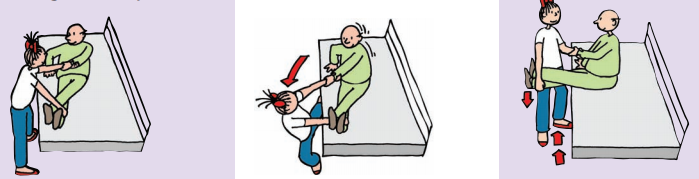 https://www.goedgebruik.nl/doc/gebrboekje/GebrBoekje2012_1.6.3..pdf
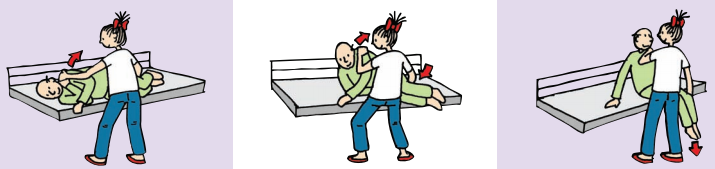 https://www.goedgebruik.nl/doc/gebrboekje/GebrBoekje2012_1.6.4..pdf
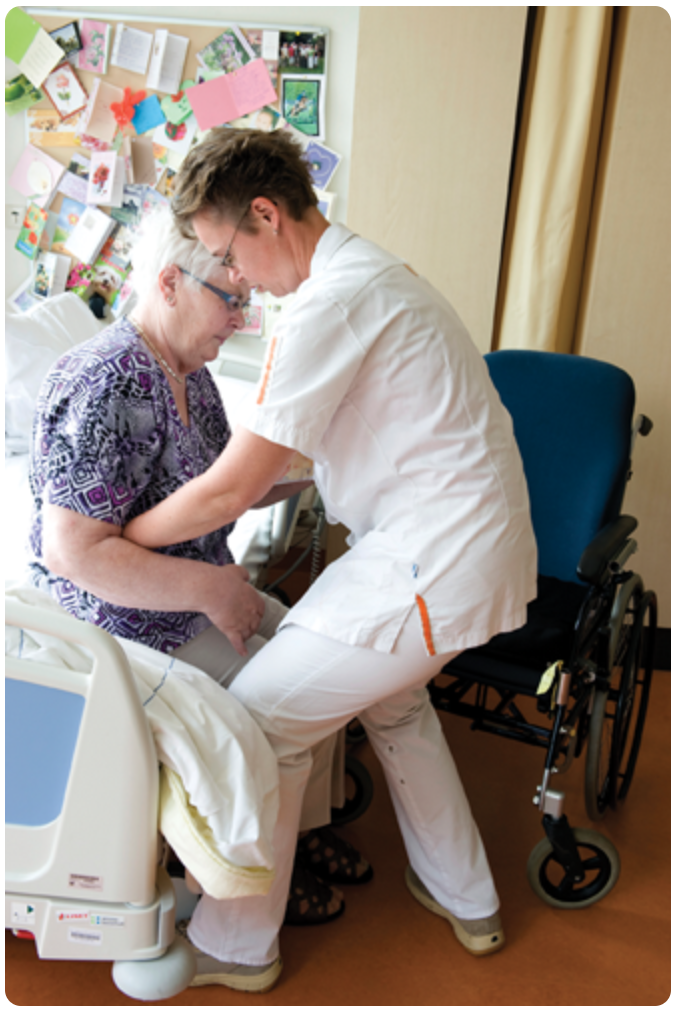 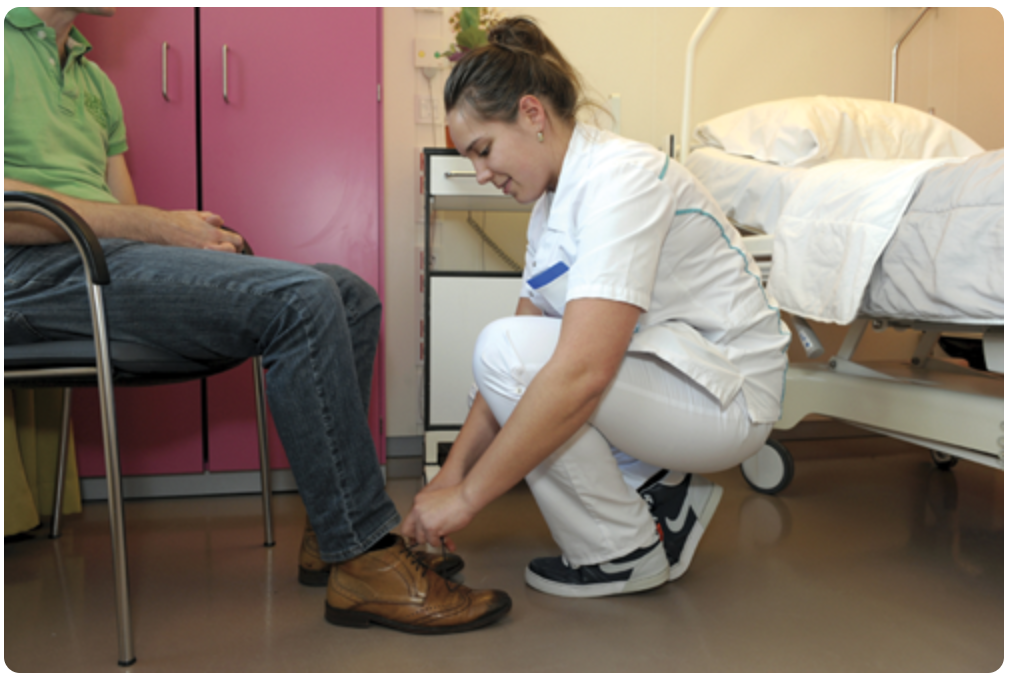 https://app.expertcollege.com/Expert/Studytexts.aspx
Aandachtspunten:
Wat kan/mag de patiënt zelf
Hoeveel kracht heeft de patiënt
Weet je het niet zeker: vraag om advies
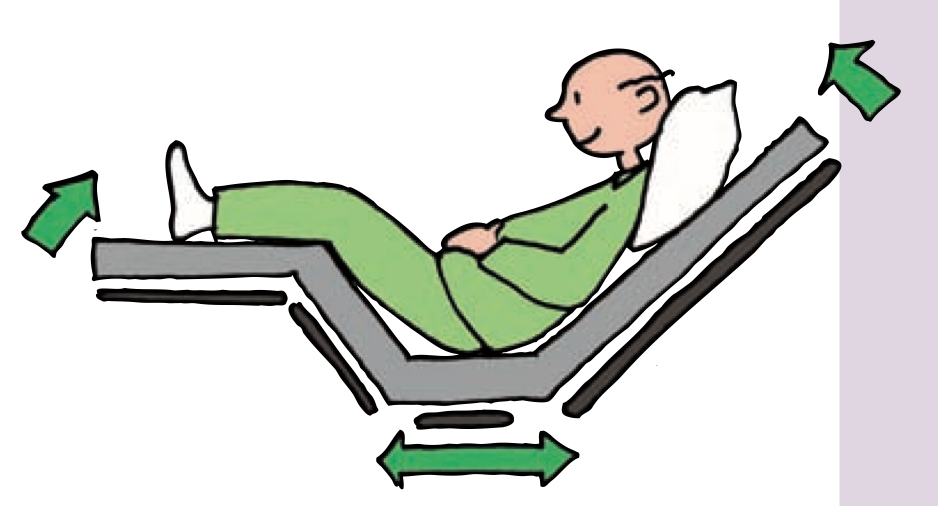 https://www.goedgebruik.nl/doc/gebrboekje/GebrBoekje2012_1.5.1..pdf
[Speaker Notes: Uitleggen dat rechtop of glooiend liggen de voorkeur heeft boven plat liggen.]
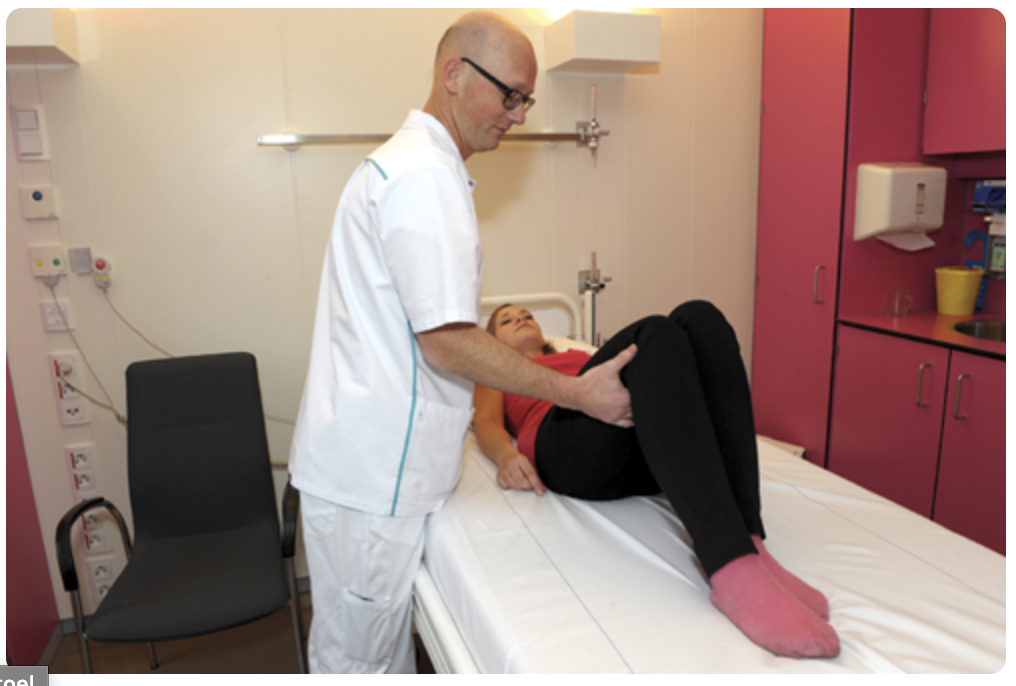 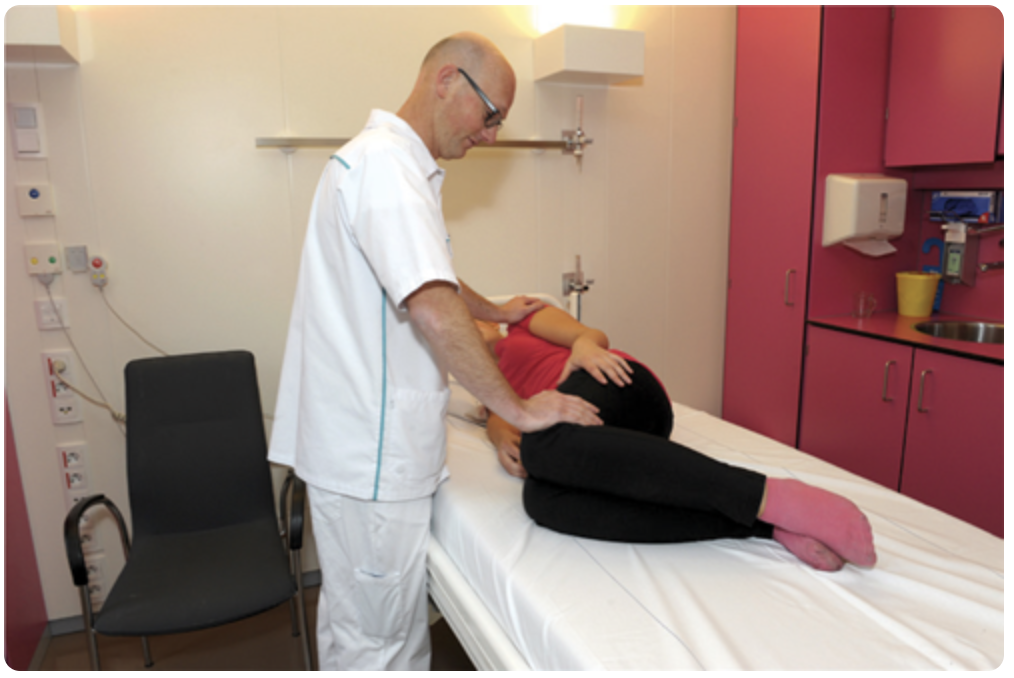 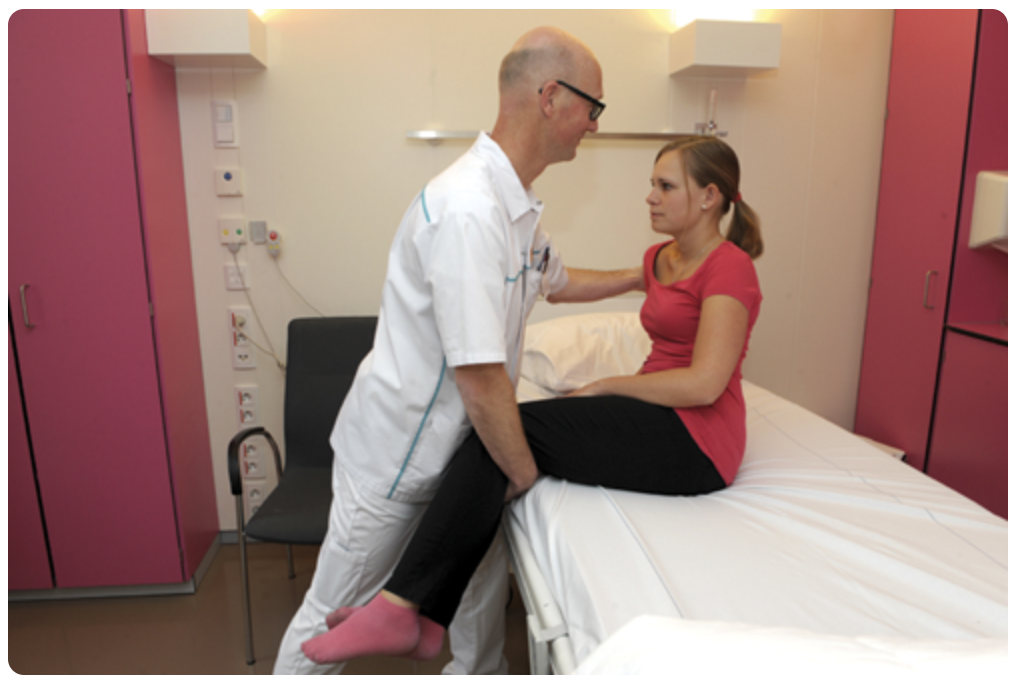 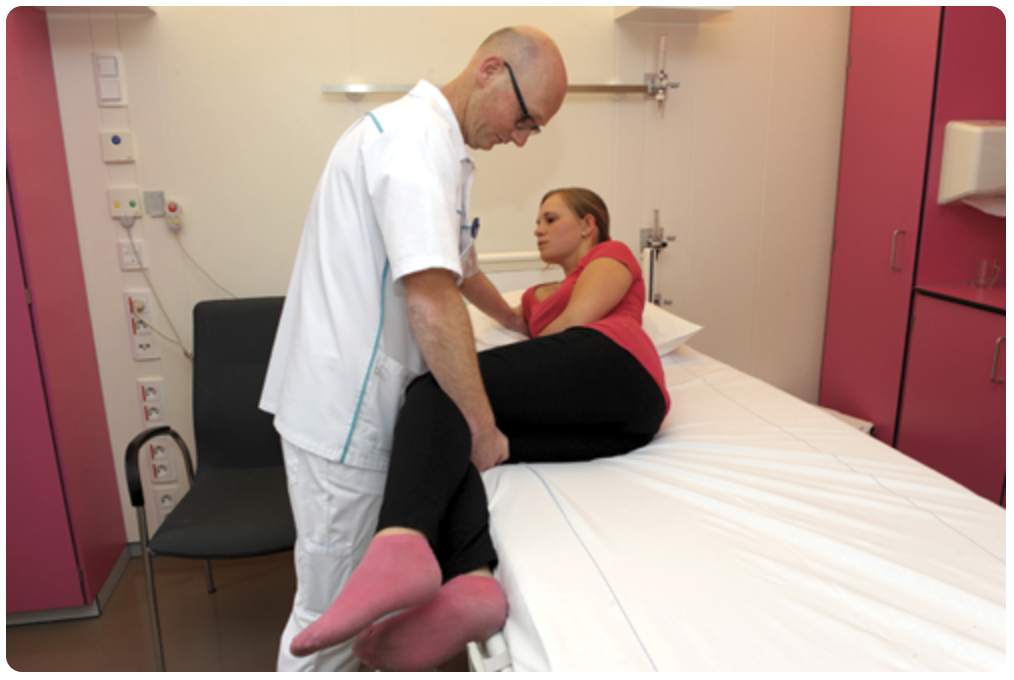 https://app.expertcollege.com/Expert/Studytexts.aspx
Bed naar stoel en stoel naar bed
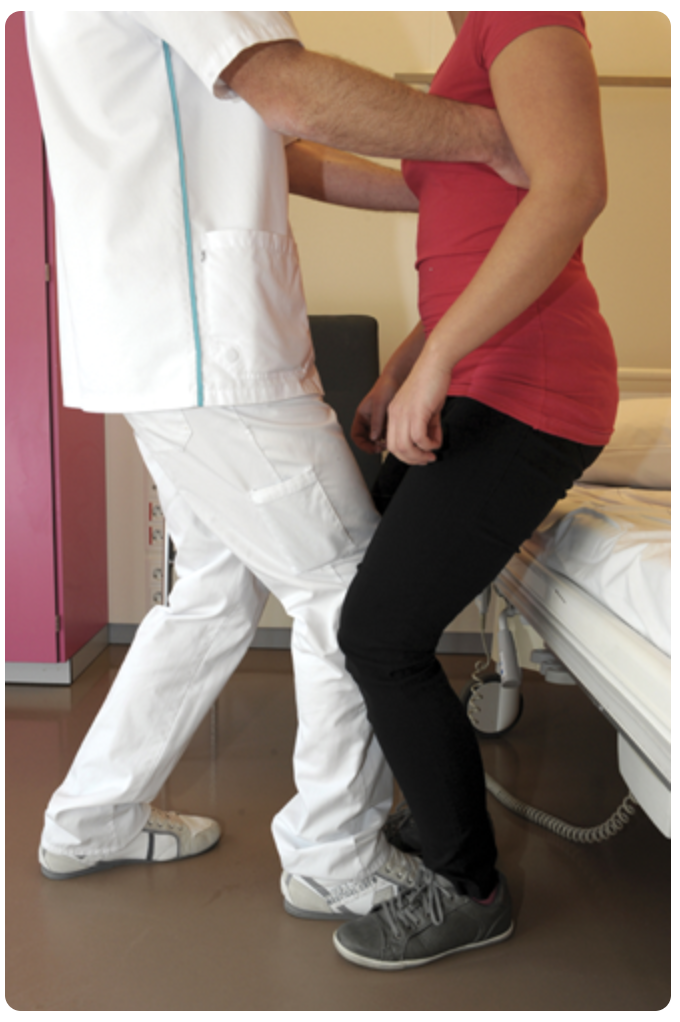 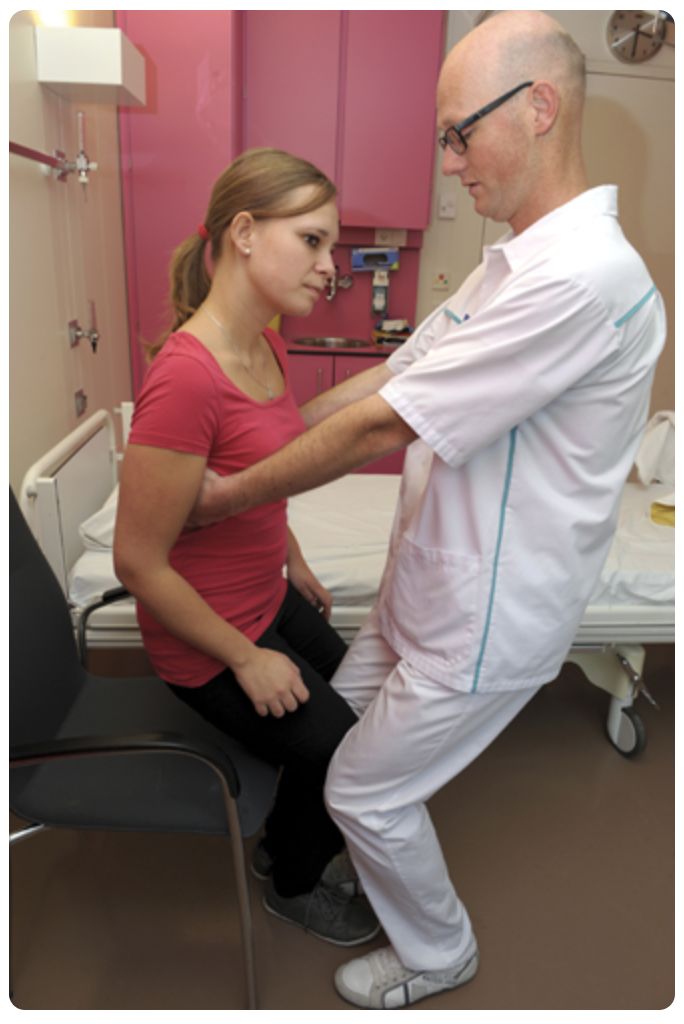 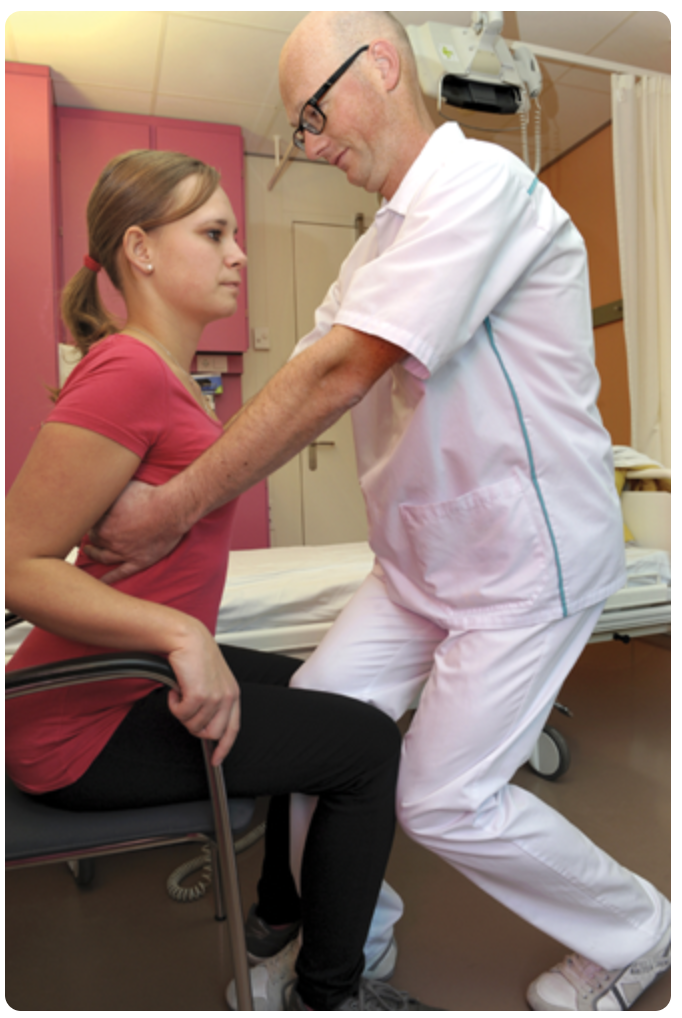 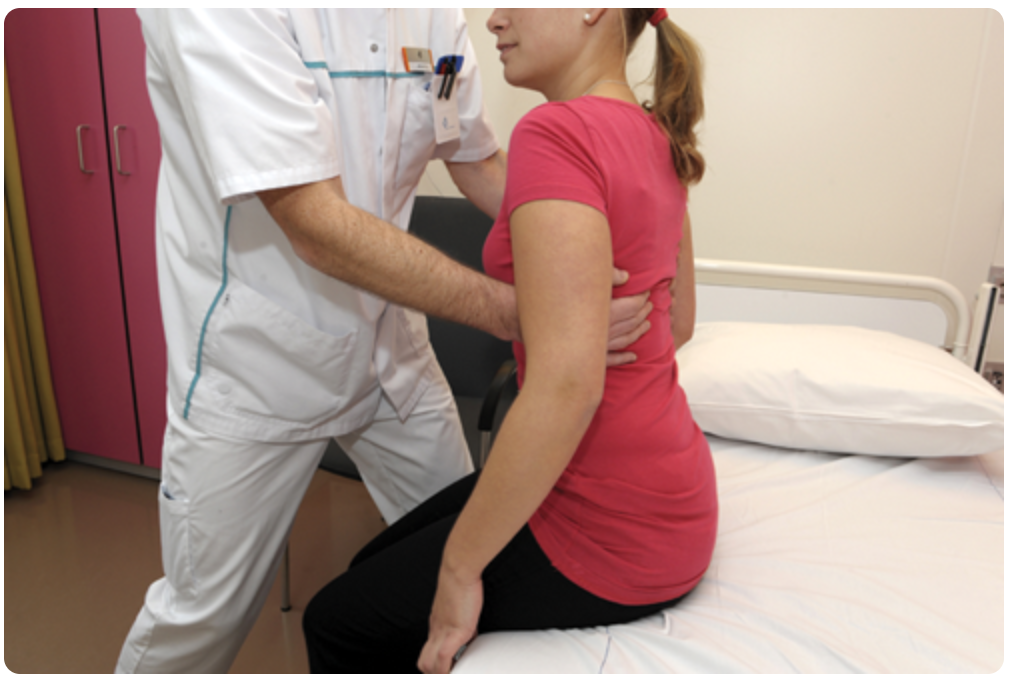 https://app.expertcollege.com/Expert/Studytexts.aspx
Bed naar stoel en stoel naar bed
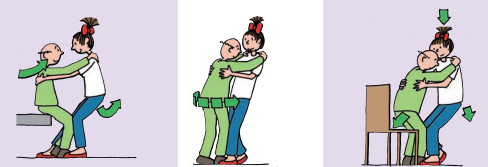 https://www.goedgebruik.nl/doc/gebrboekje2/GebrBoekje2012_2.4.2..pdf
Lopen met ondersteuning
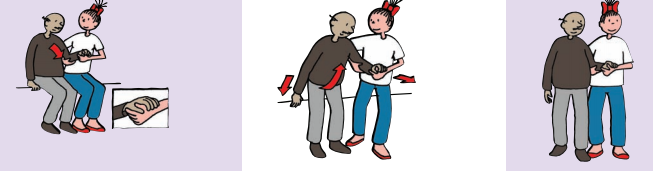 https://www.goedgebruik.nl/doc/gebrboekje2/GebrBoekje2012_2.1.4..pdf
Terugkoppeling naar zorgprofessional
Als je iets niet vertrouwt 
Wanneer patiënt letsel oploopt door transfer
Huid (wonden, bloeduitstortingen)
Vallen (breuken, kneuzingen
Als patiënt niet meer kan of wil, wat voorheen wel lukte
Vragen?
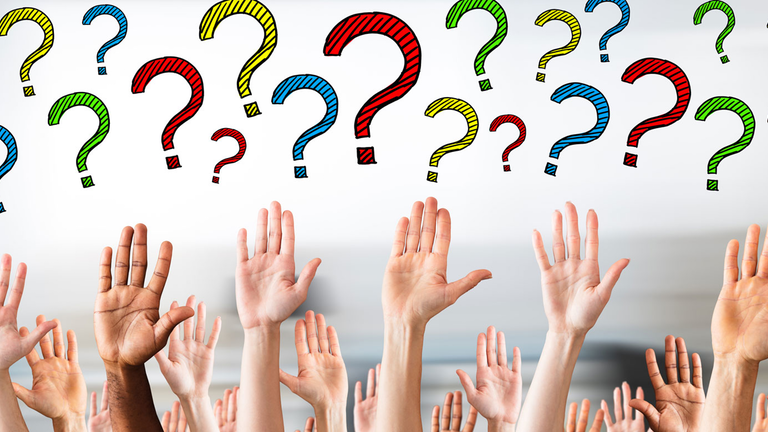 https://www.machinedesign.com/community/article/21836908/what-questions-should-you-ask-during-the-product-lifecycle
Samenvatting
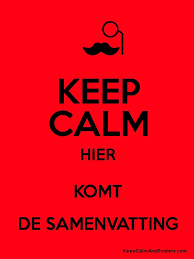 http://www.keepcalmandposters.com/poster/3545521_keep_calm_hier_komt_de_samenvatting
Samenvatting
Doelgroep: ouderen
Veiligheid en hygiëne
Basiszorg
Transfers